Watch Alex Banayan: Overcoming Fear and Taking the Third Door

Watch Alex Banayan: How to Achieve Your Biggest Dreams

Youngest bestselling business author in American history

Author of the #1 international bestseller The Third Door which chronicles his seven-year quest to uncover the definitive mindset of exponential growth and success

Research led him to interview the most innovative leaders including Bill Gates, Lady Gaga, Maya Angelou, Steve Wozniak and Quincy Jones

Named to Forbes’ 30 Under 30 list and Business Insider’s “Most Powerful People Under 30”

His generations leading expert in high performance and personal development

Has been featured in Fortune, Business Week The Washington Post, NBC News among others

Key Takeaways:
We all face rejection. We all deal with fear. Whether it’s in our personal lives or careers, there are always dozens of obstacles holding us back from achieving our biggest goals.

Sample Keynote Topics:
Exponential Growth Through The Third Door: How to think differently, transform your business and achieve your most important goals
Third Door Storytelling for Business Growth: How to re-energize your sales, marketing and business development efforts using the 5 keys of radically compelling stories
The Third Door for Sales: How to re-train and re-invigorate your sales team to find a way through any door
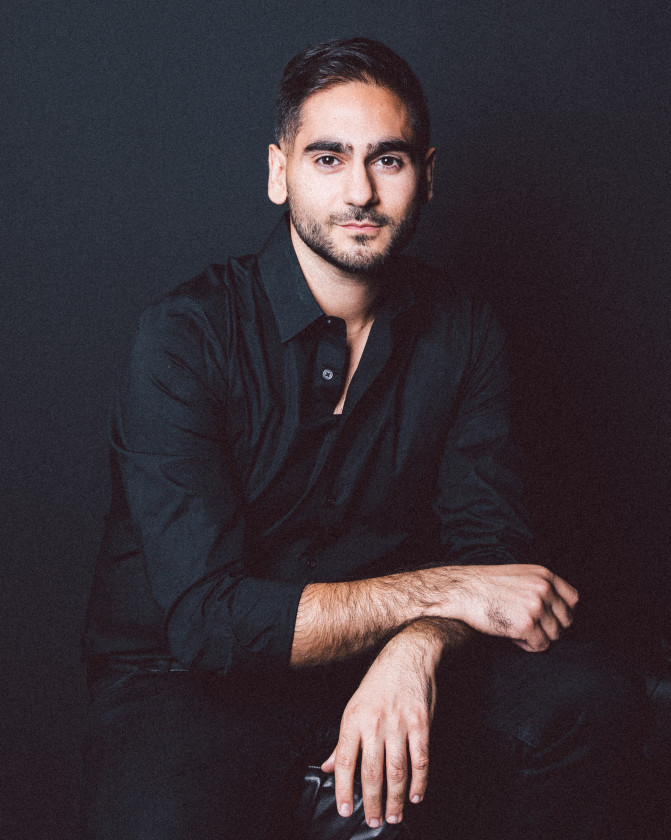 ALEX BANAYANBestselling Business Author
Fee: $20,000
*Client is responsible for $2,000 travel buyout
1